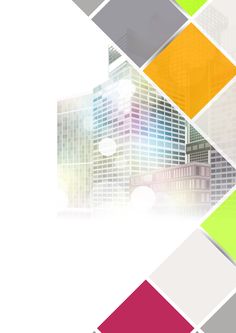 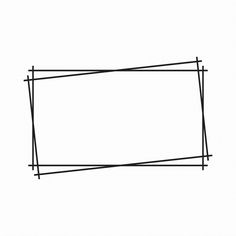 اللوغاريتمات العشرية
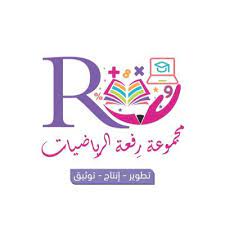 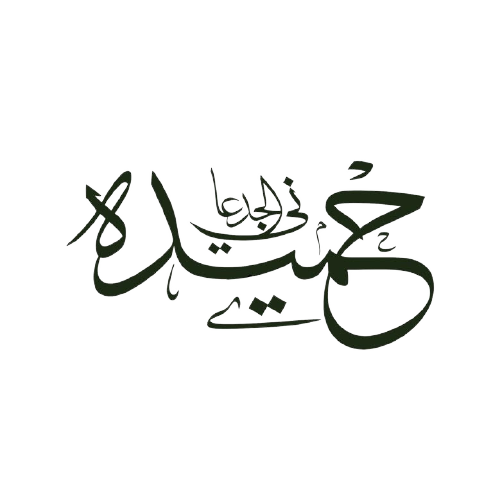 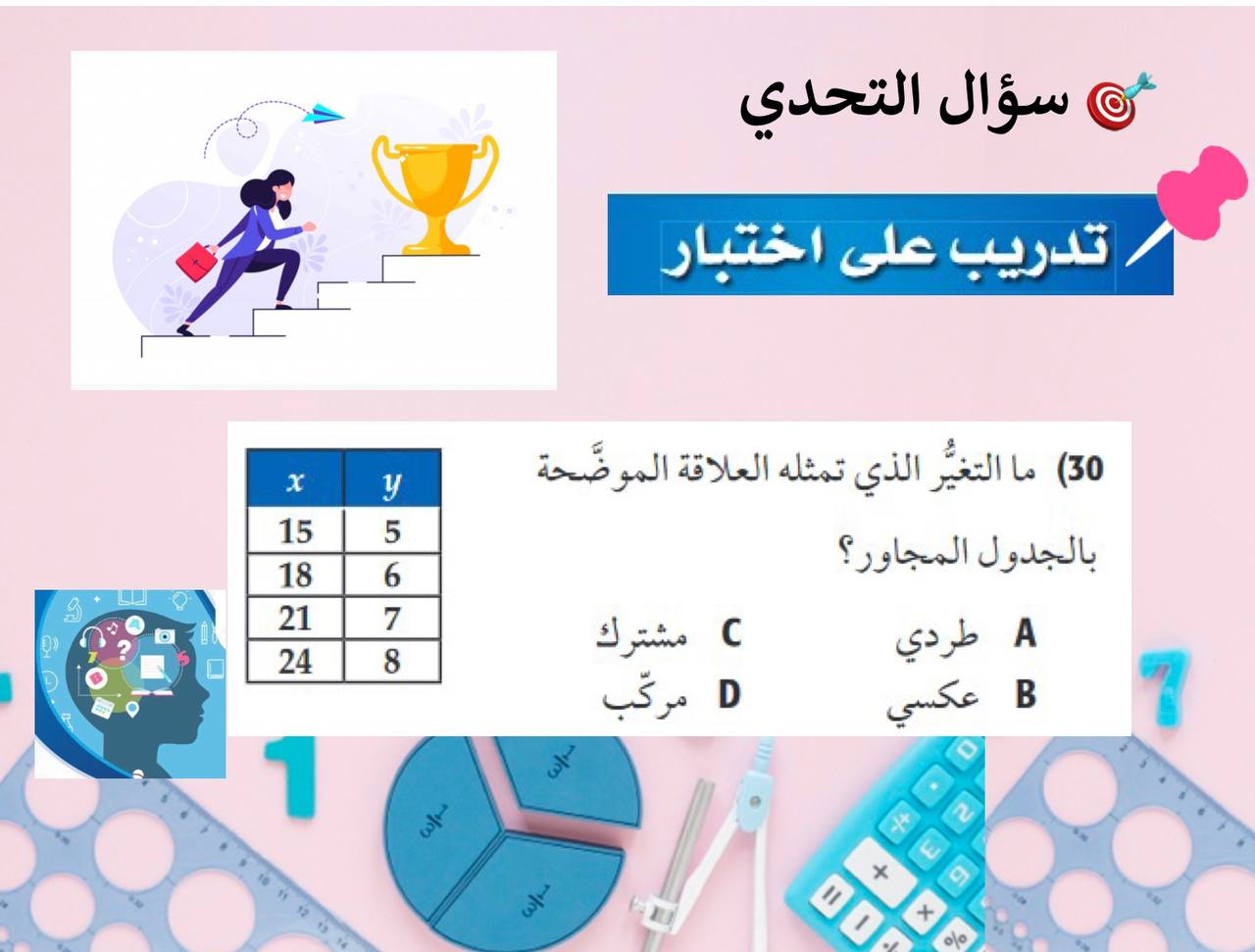 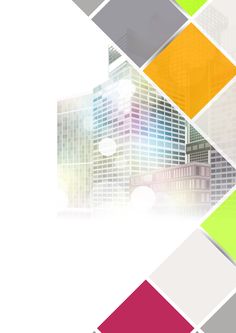 تدريب على القدرات
في الشكل المقابل أوجدي قيمة س :
40
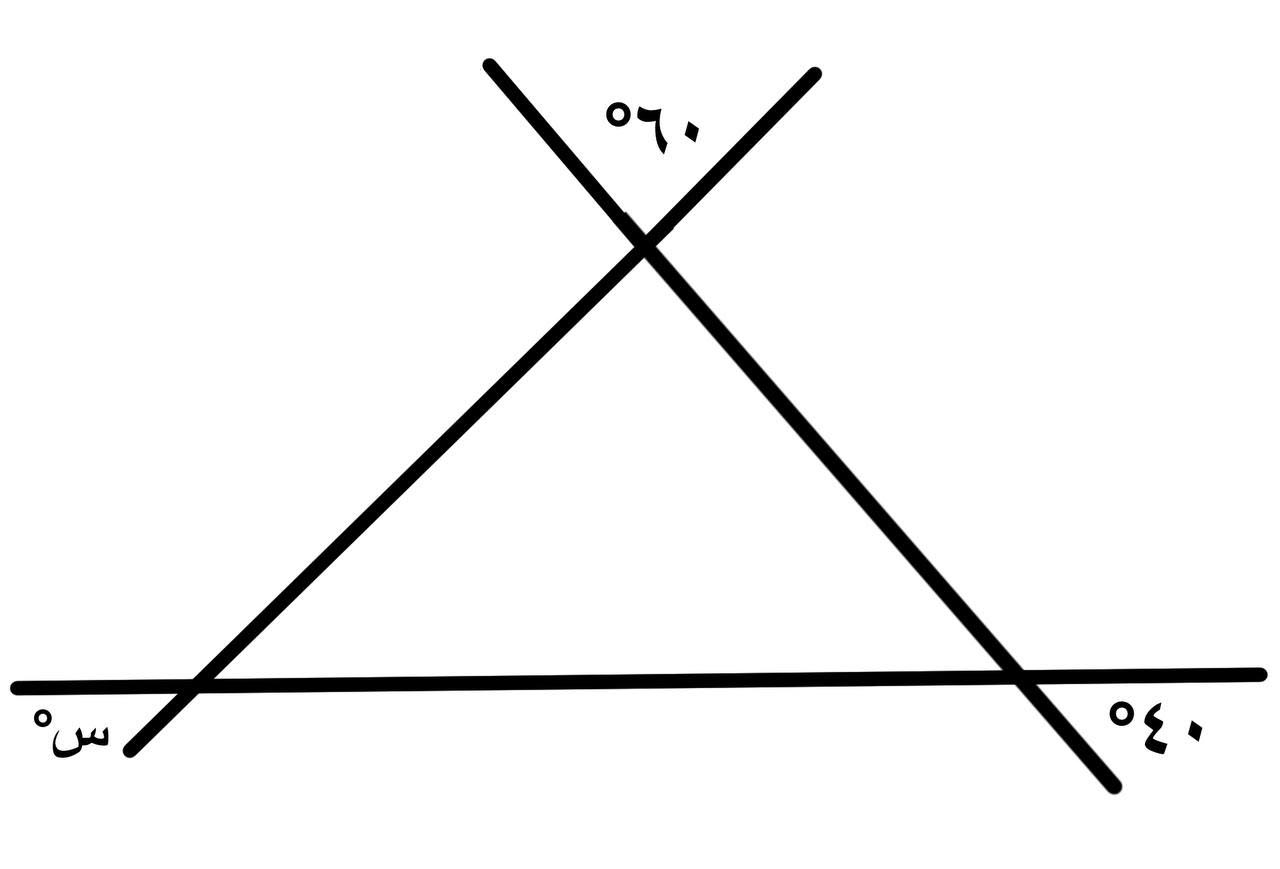 60
70
80
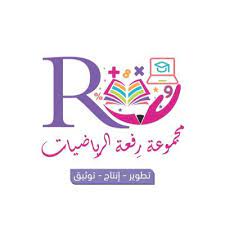 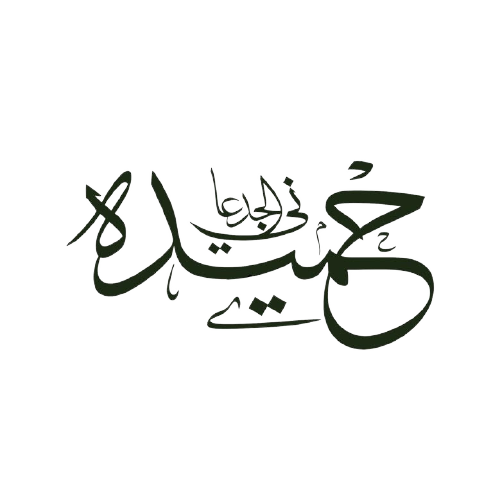 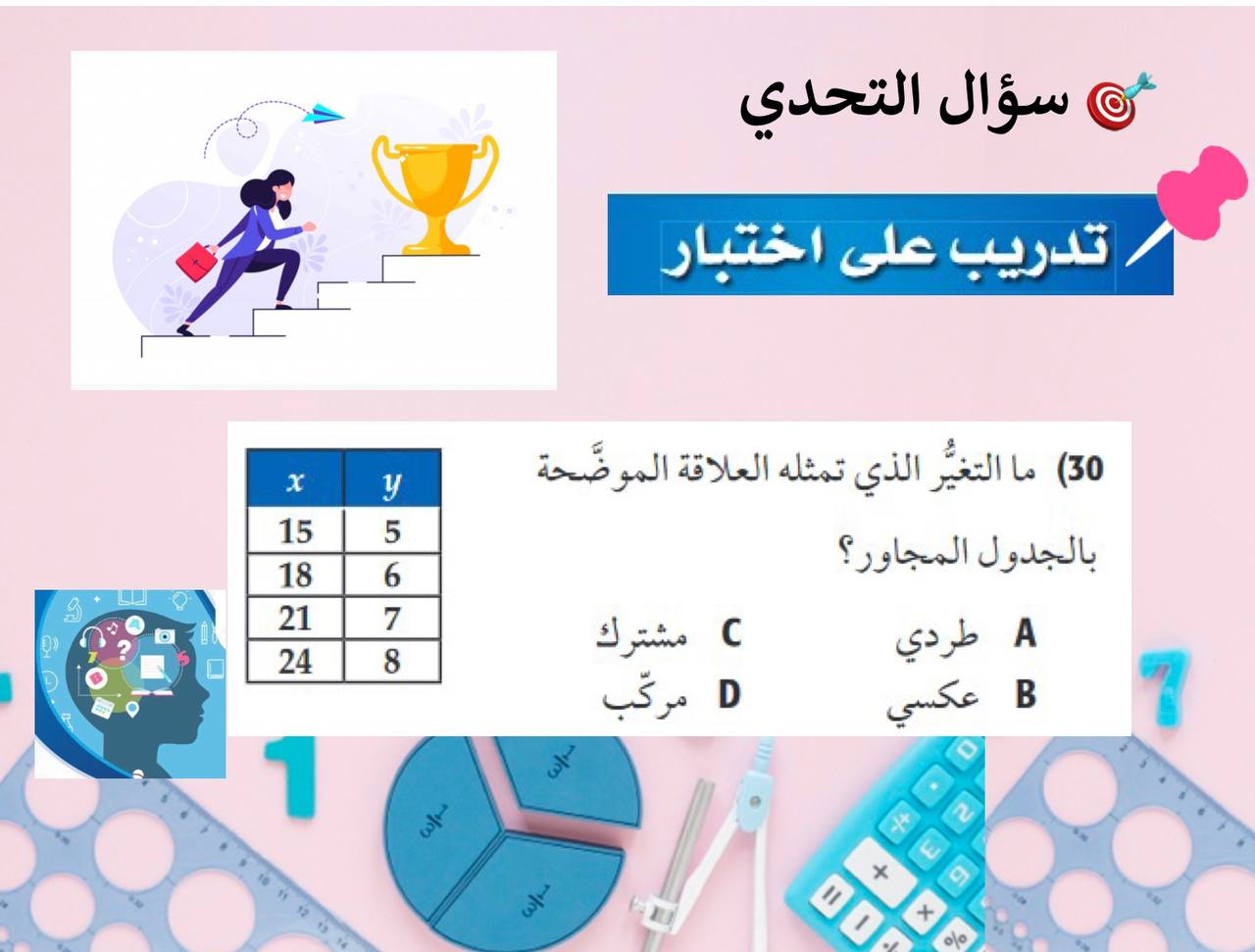 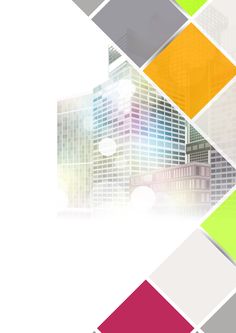 تدريب على القدرات
في الشكل المقابل أوجدي مساحة المنطقة المظللة :
23
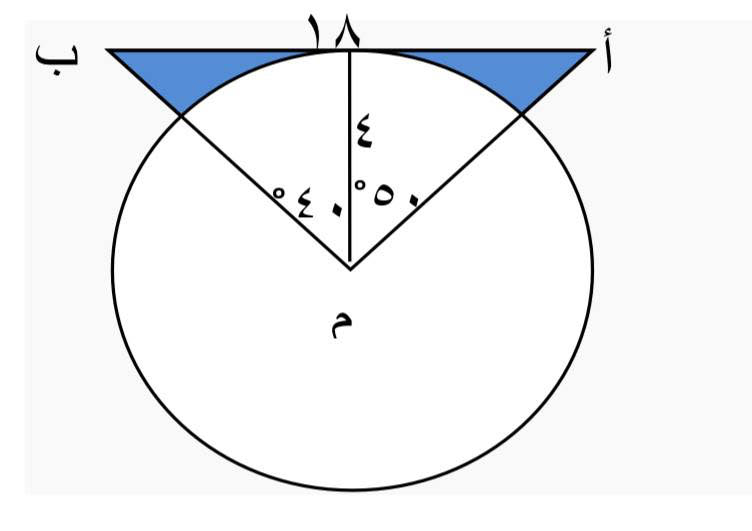 33
26
15
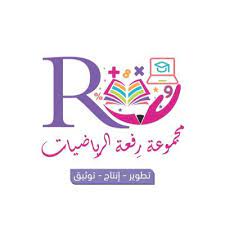 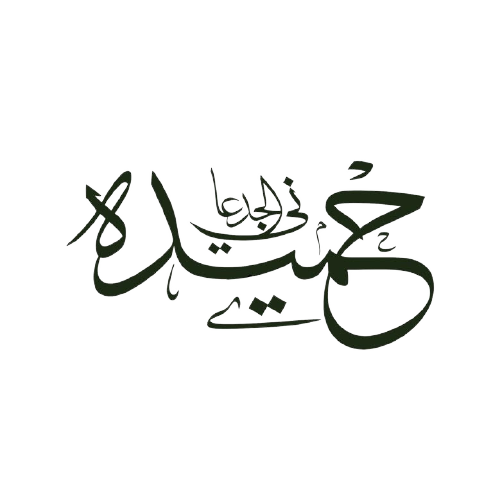 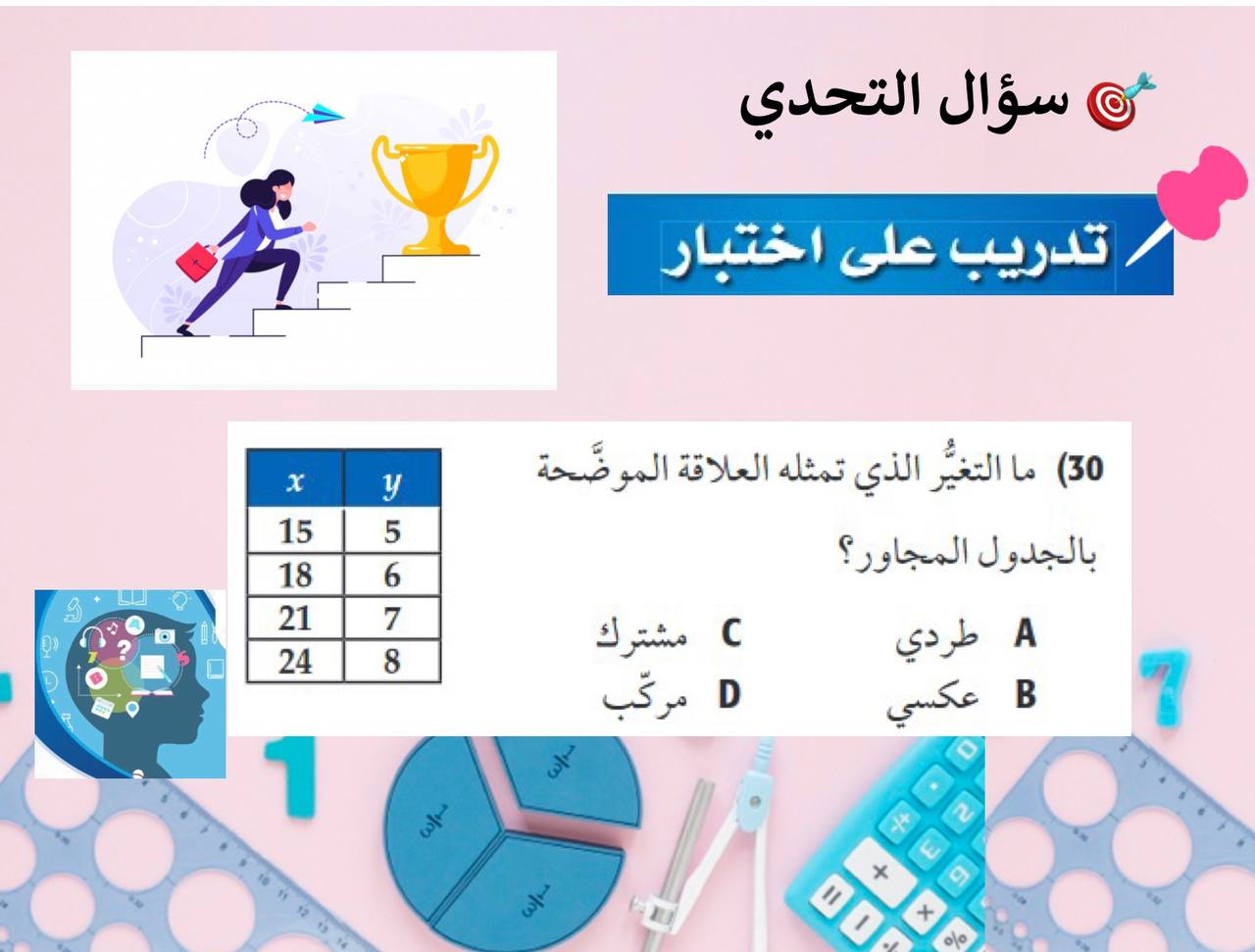 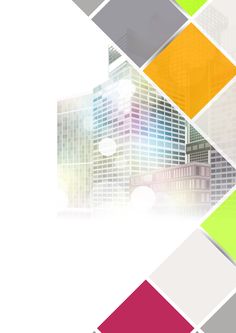 تدريب على القدرات
مصعد يصعد كل دقيقتين 80 م كم يصعد في 20 ثانية ؟
13,5متر
14 متر
15متر
16متر
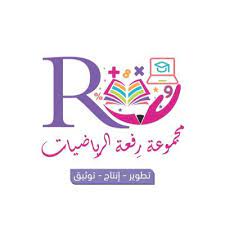 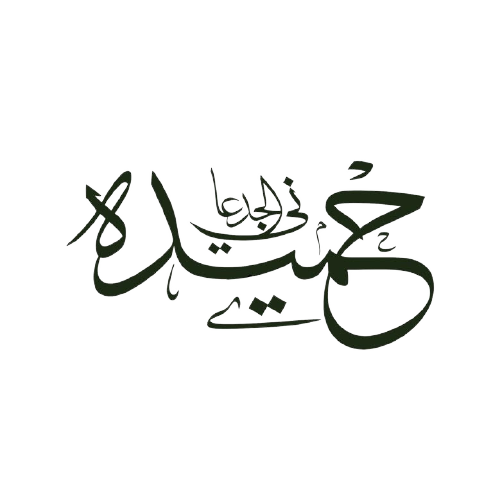 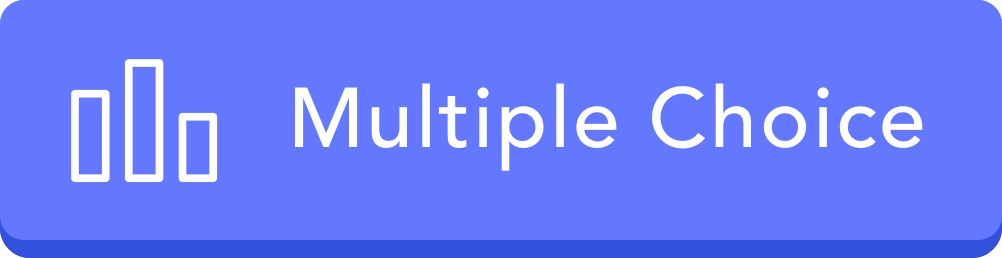 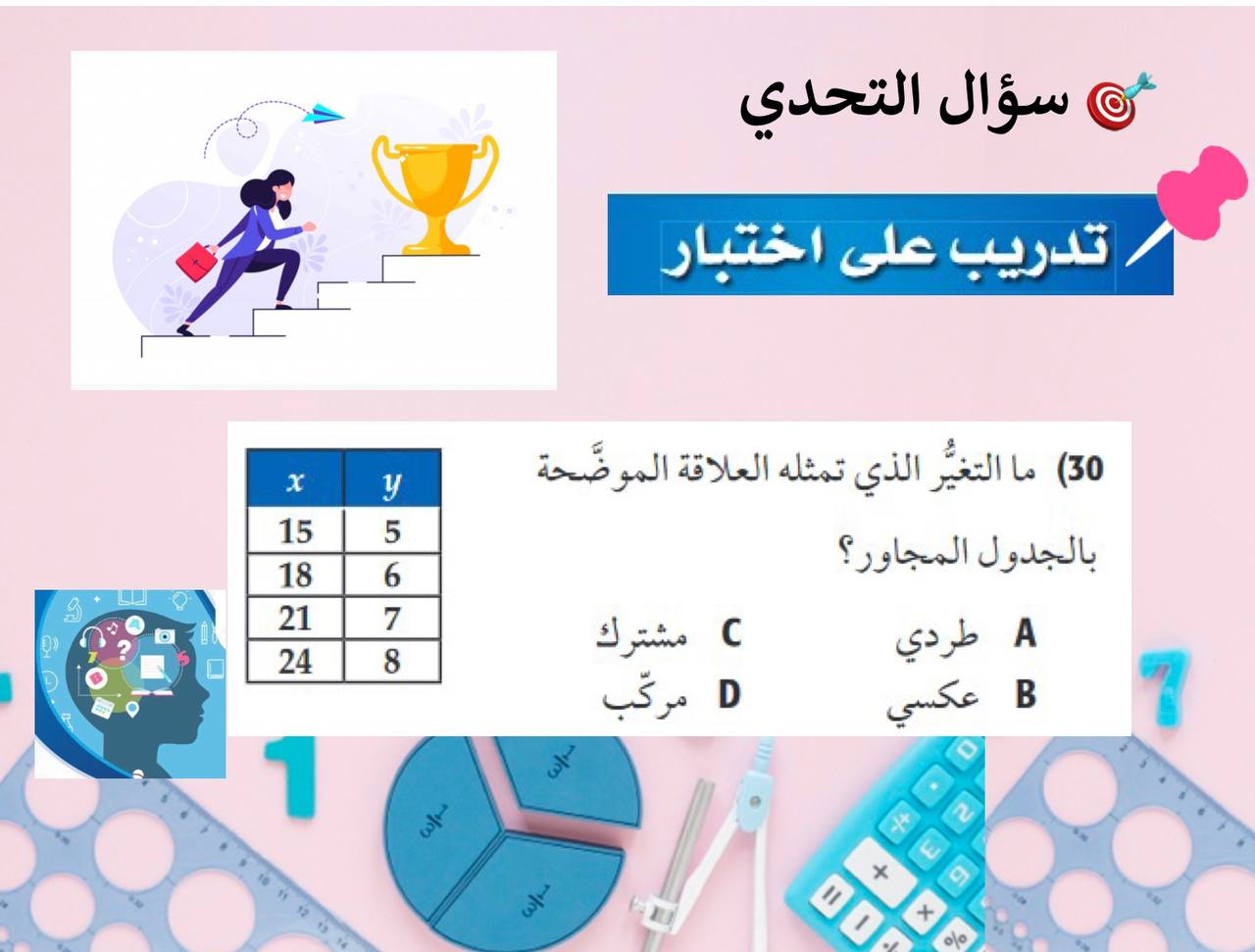 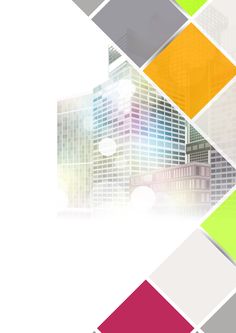 تدريب على القدرات
إذا كانت الساعة الآن 5 مساء فكم ستكون بعد 60 ساعة ؟
6 مساءً
5 مساءً
5 صباحا
7 صباحا
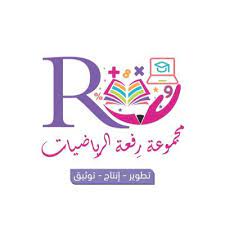 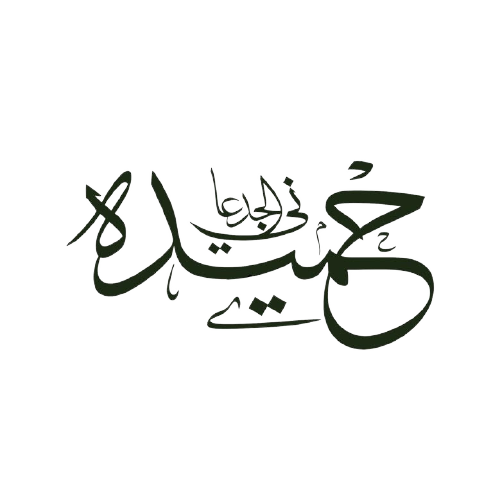 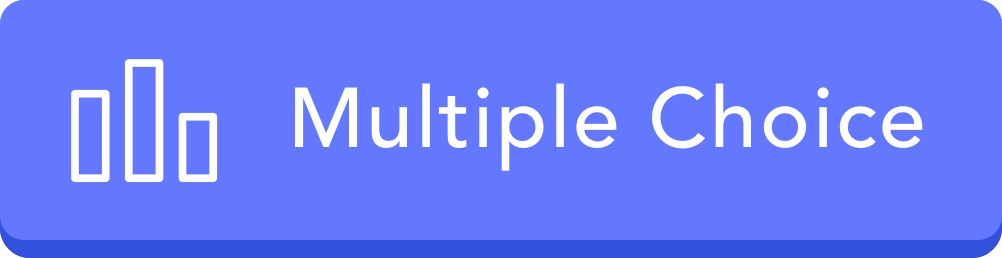 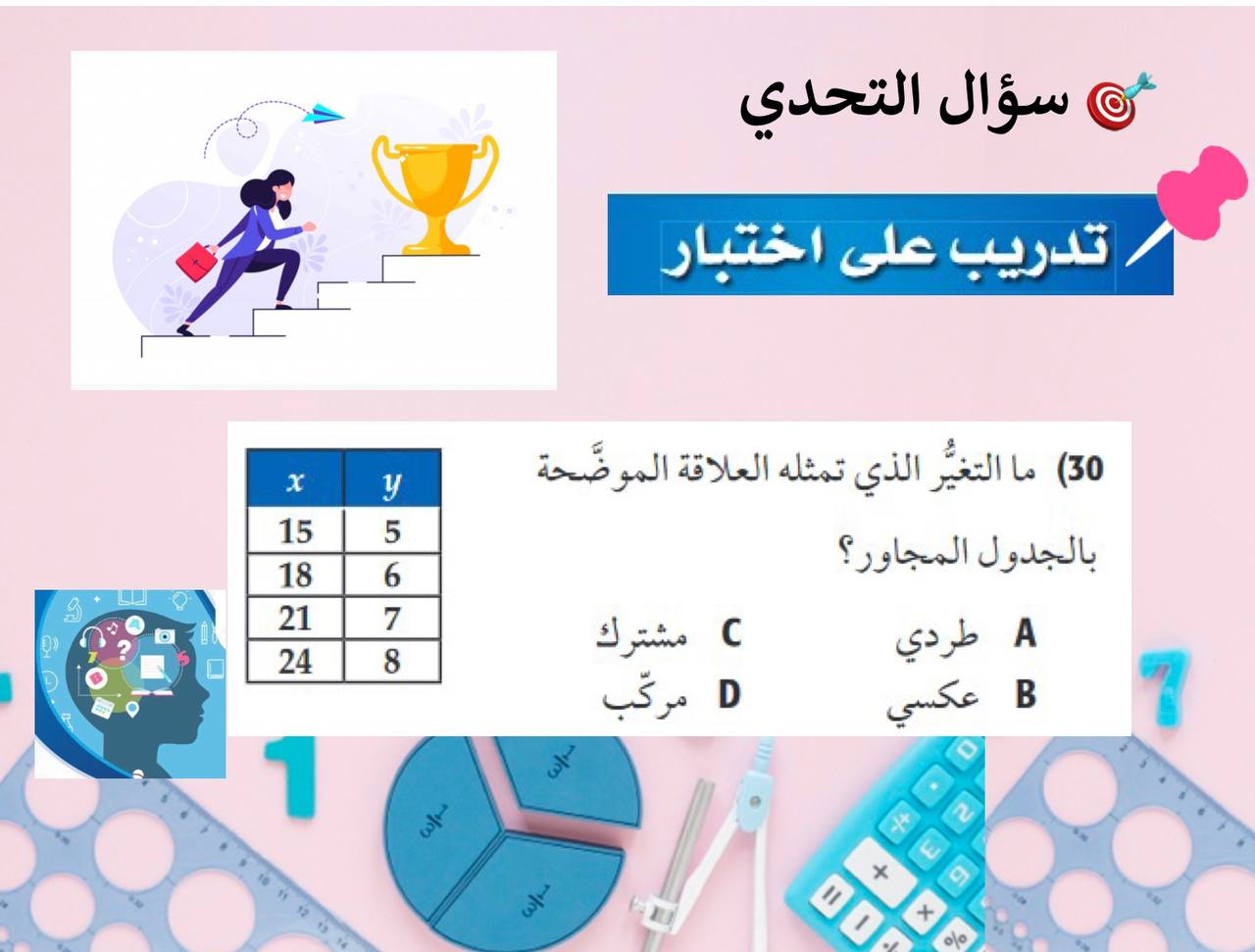 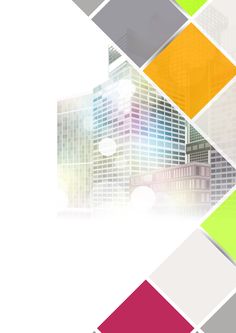 تدريب على القدرات
إذا كان  الشكل المقابل مربع أوجد قيمة س :
40
45
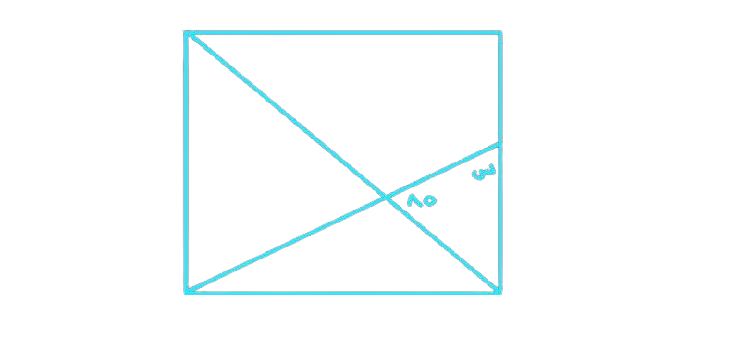 50
55
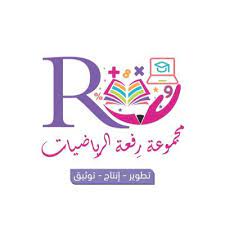 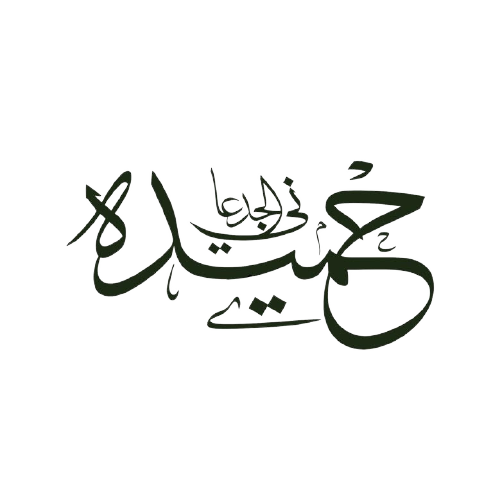 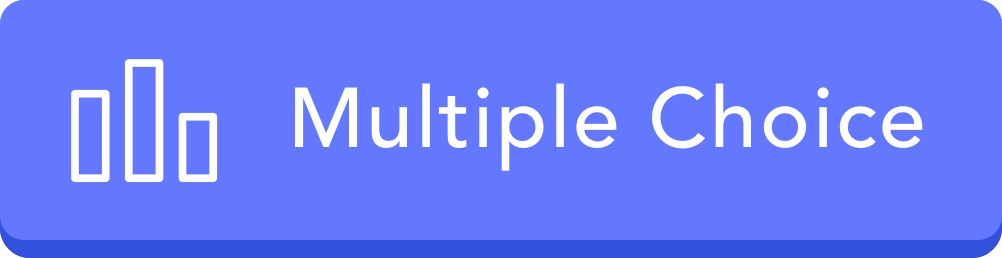 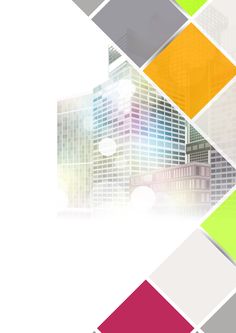 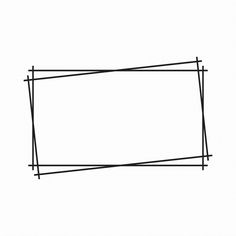 اللوغاريتمات العشرية
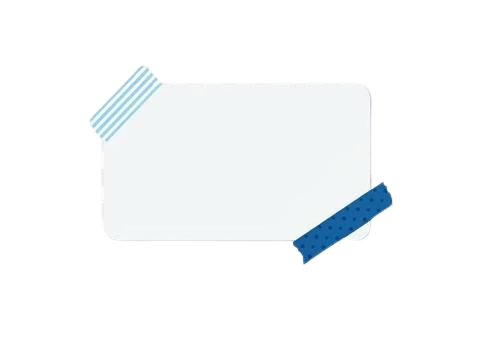 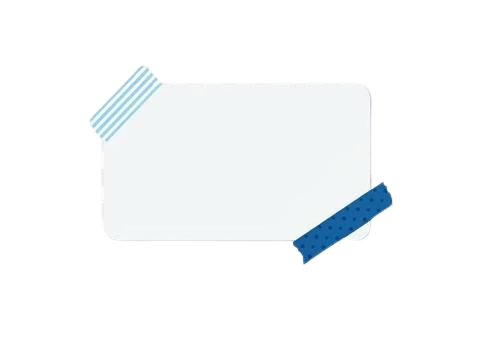 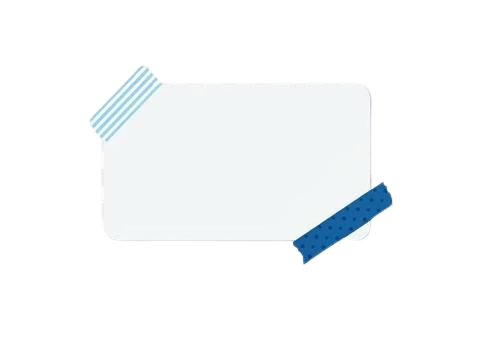 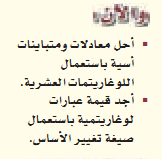 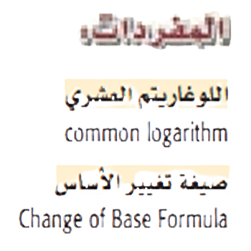 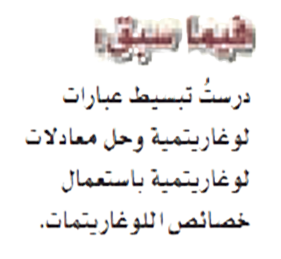 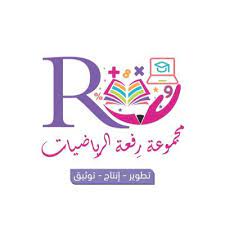 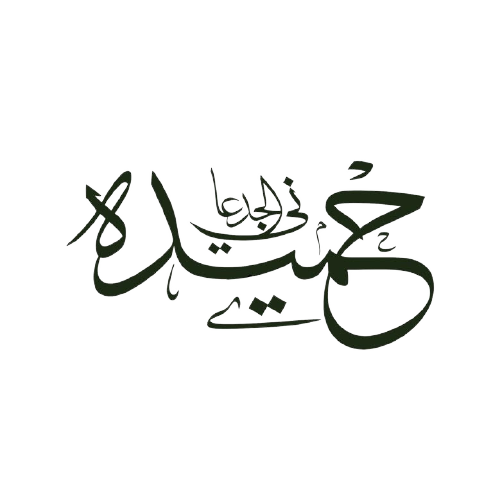 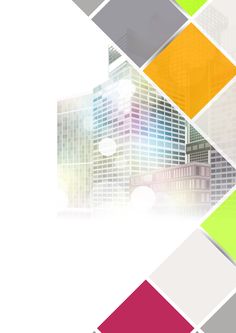 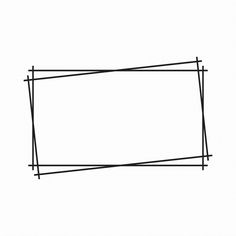 اللوغاريتمات العشرية
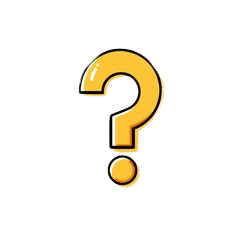 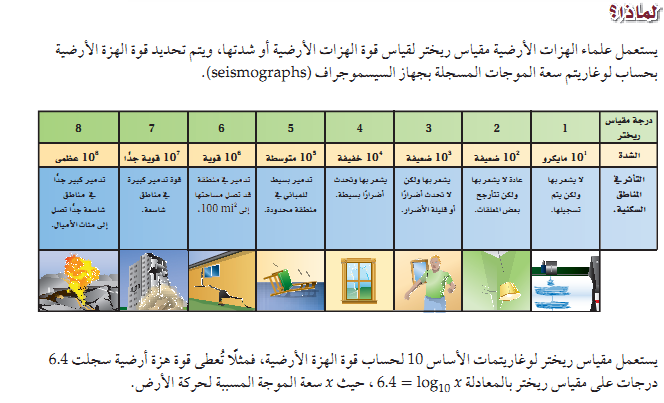 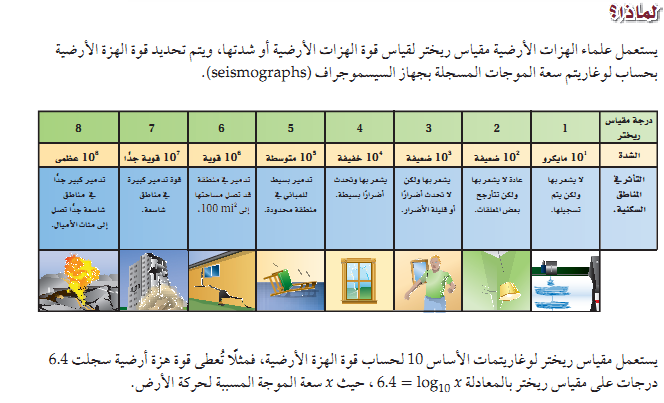 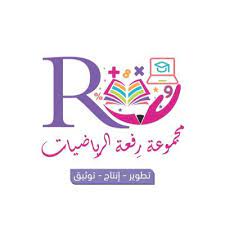 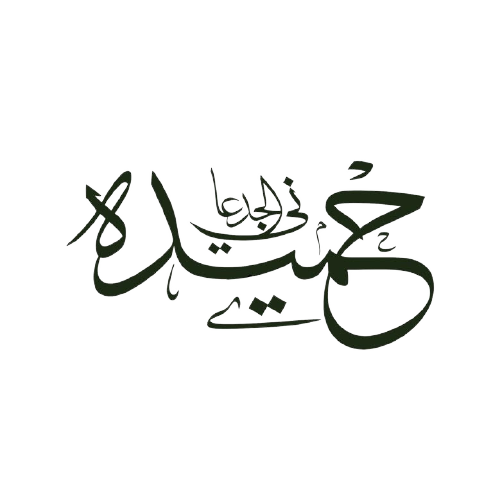 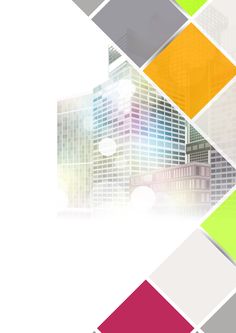 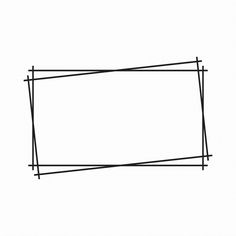 اللوغاريتمات العشرية
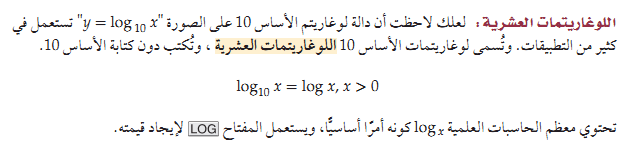 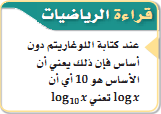 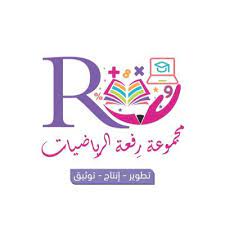 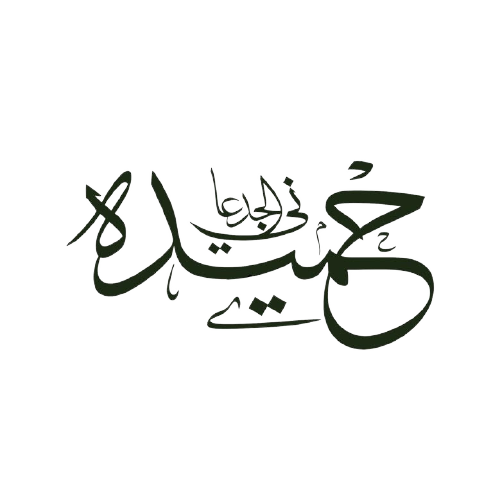 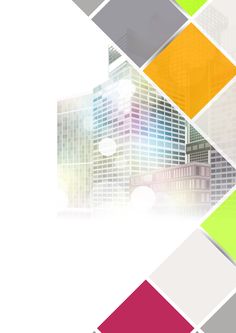 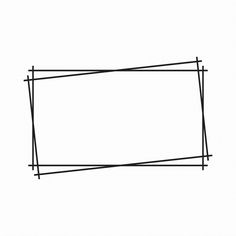 اللوغاريتمات العشرية
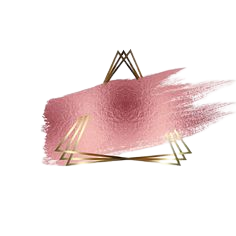 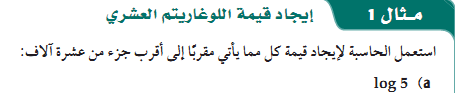 مثال :
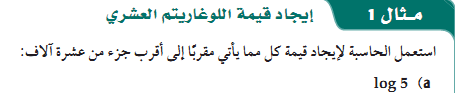 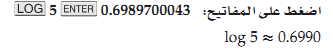 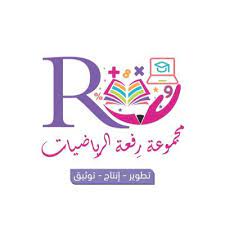 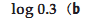 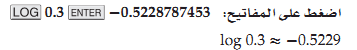 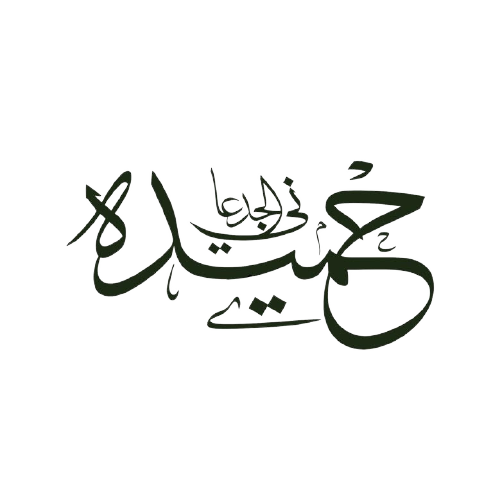 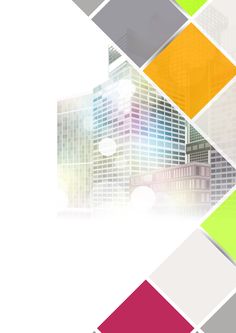 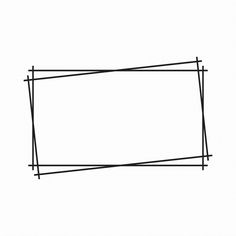 اللوغاريتمات العشرية
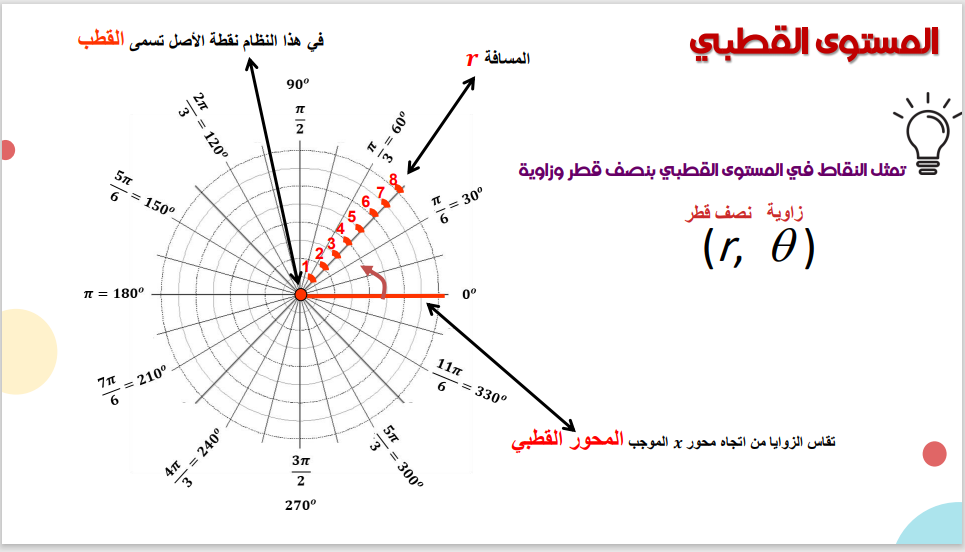 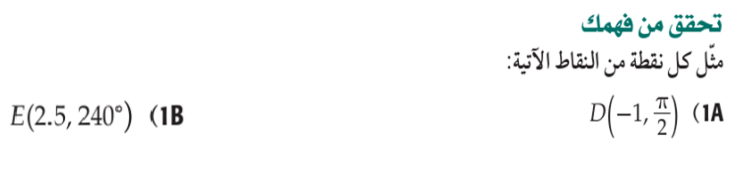 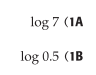 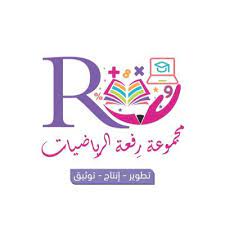 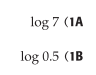 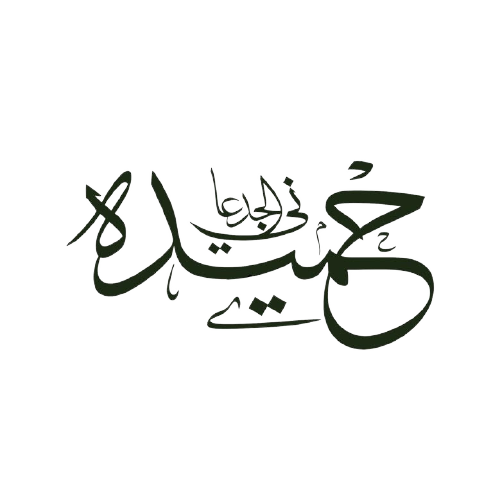 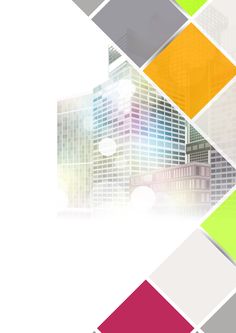 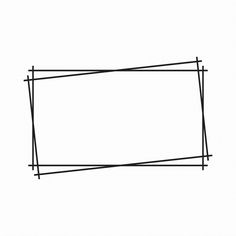 اللوغاريتمات العشرية
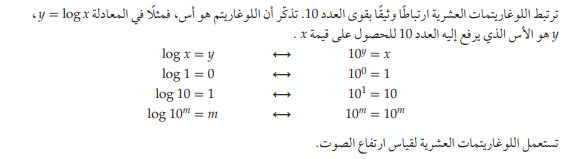 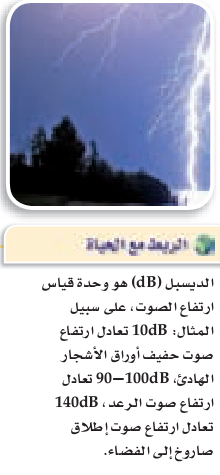 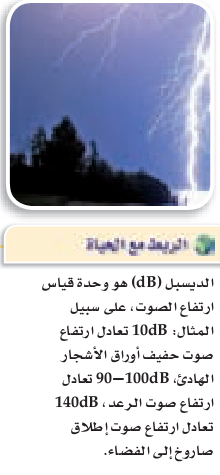 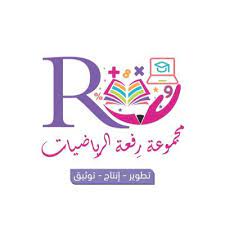 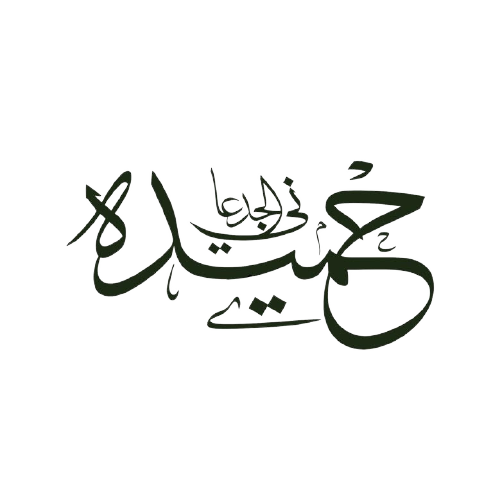 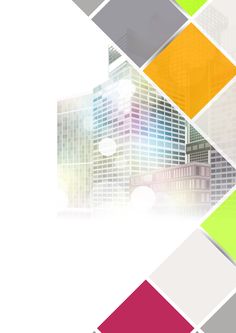 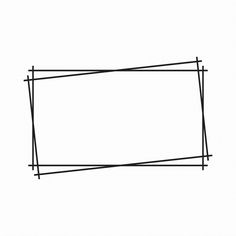 اللوغاريتمات العشرية
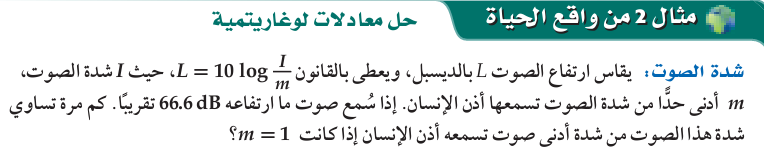 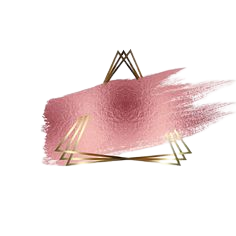 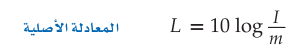 مثال :
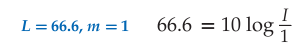 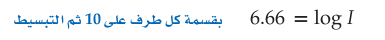 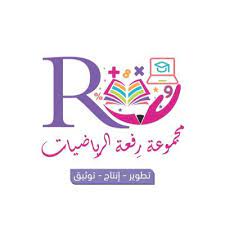 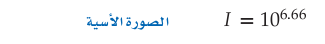 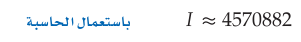 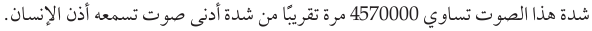 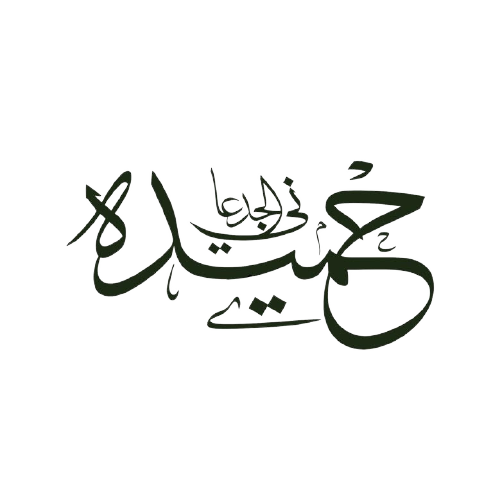 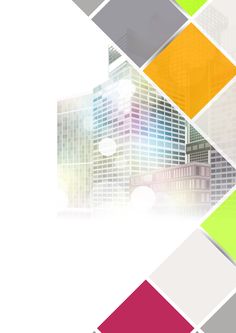 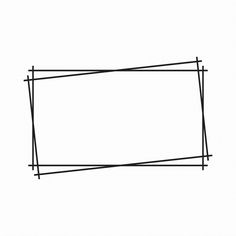 اللوغاريتمات العشرية
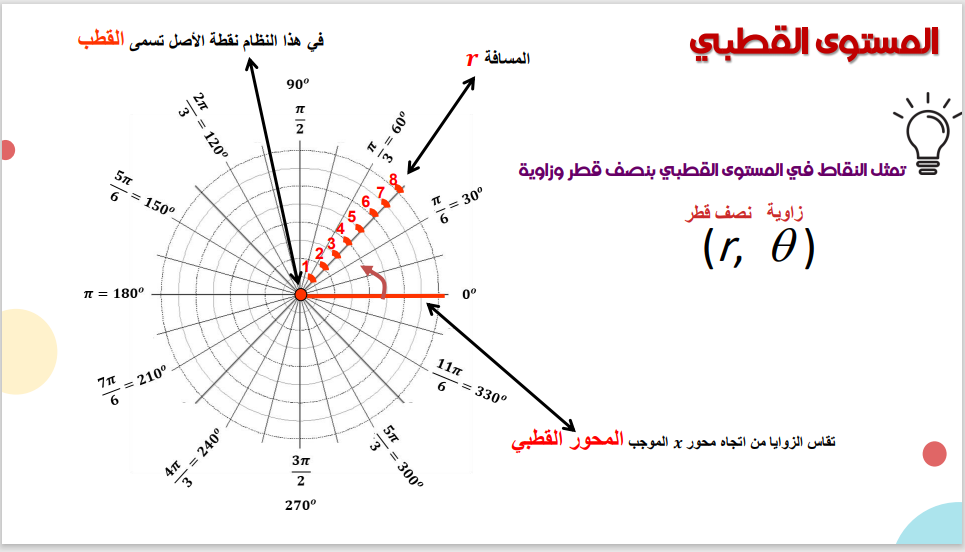 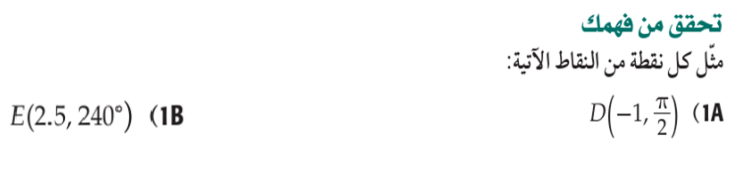 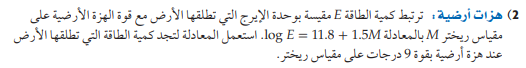 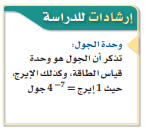 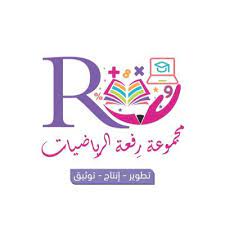 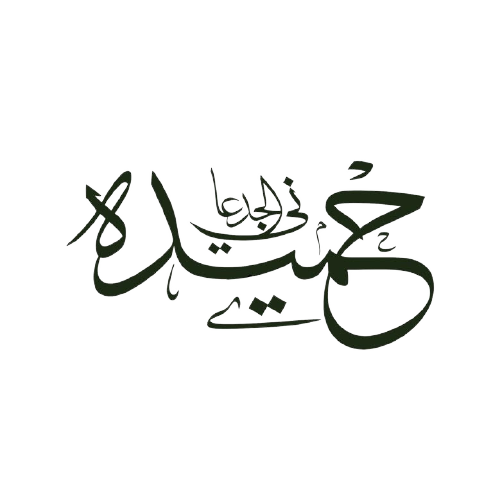 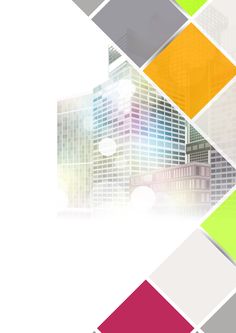 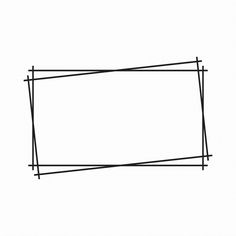 اللوغاريتمات العشرية
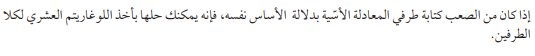 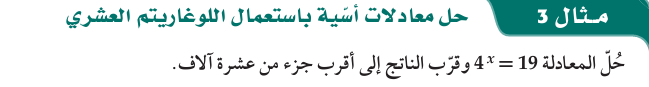 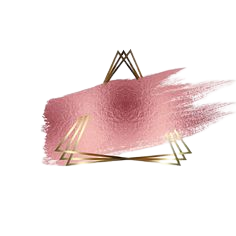 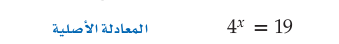 مثال :
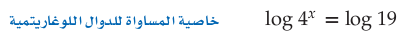 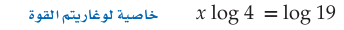 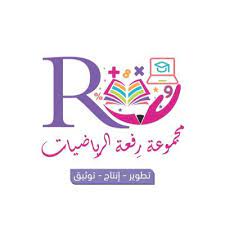 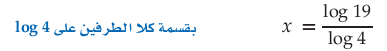 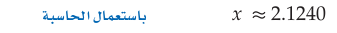 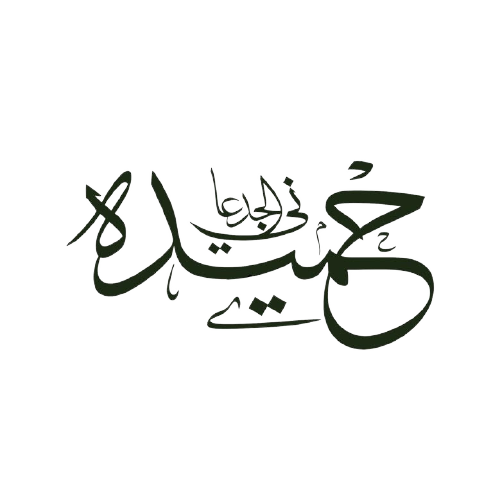 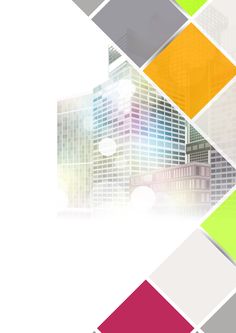 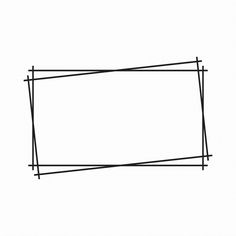 اللوغاريتمات العشرية
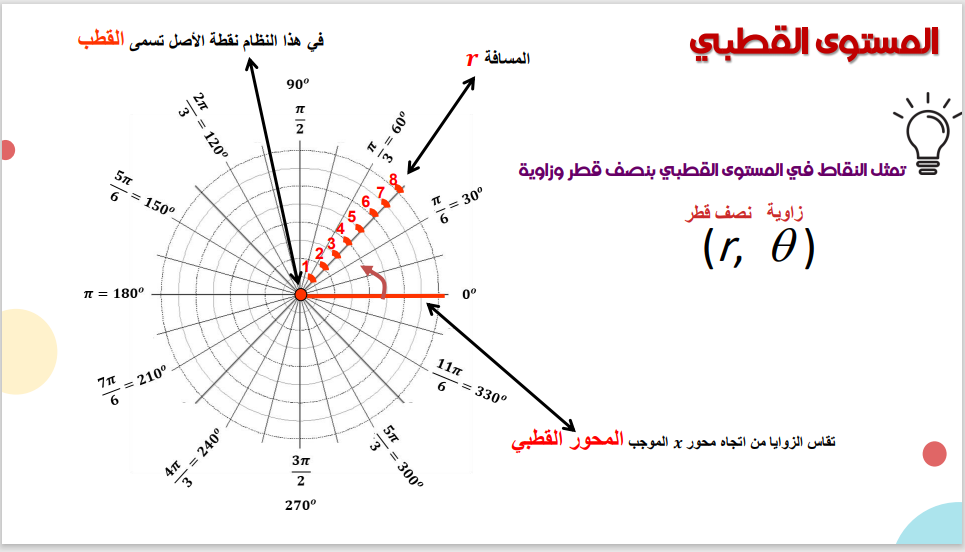 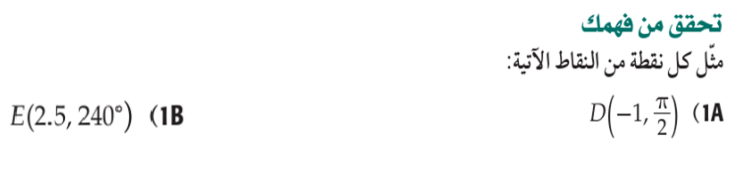 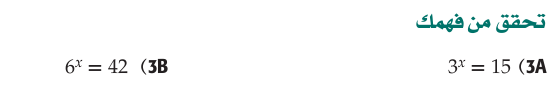 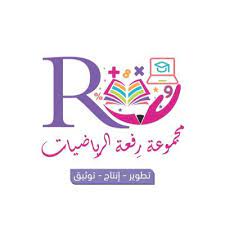 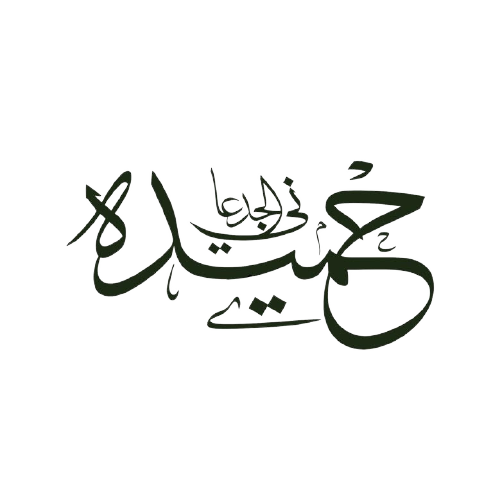 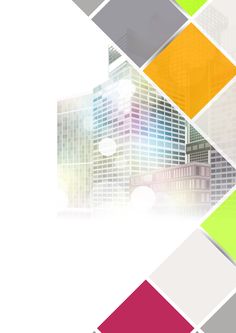 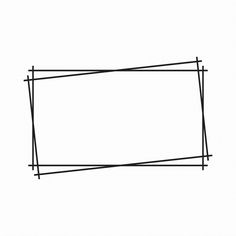 اللوغاريتمات العشرية
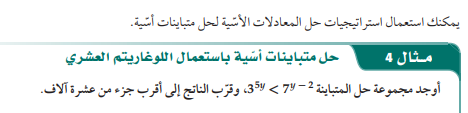 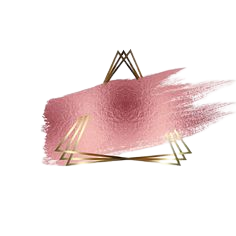 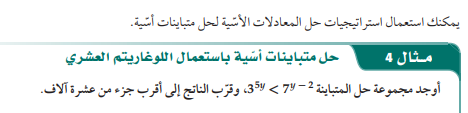 مثال :
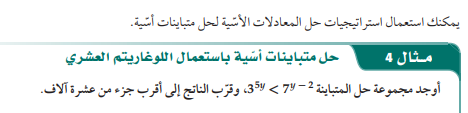 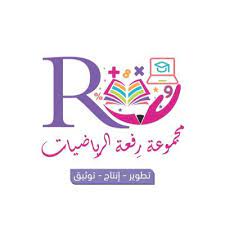 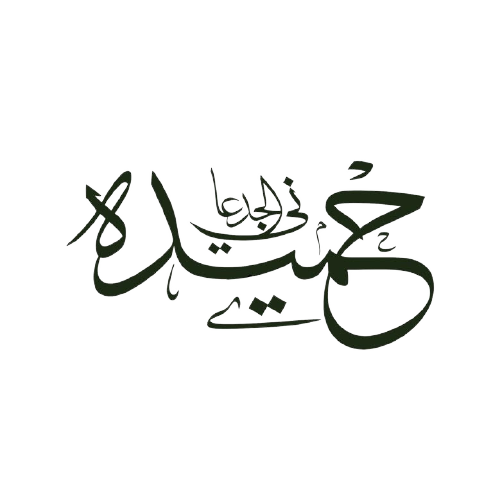 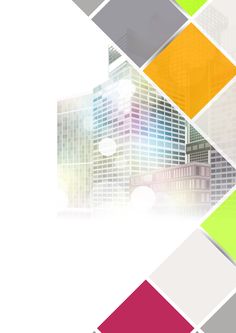 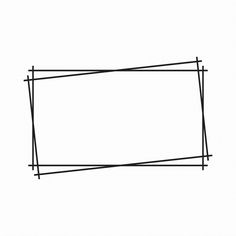 اللوغاريتمات العشرية
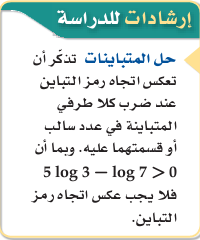 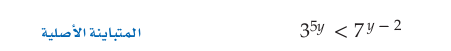 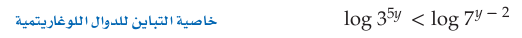 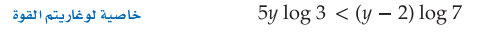 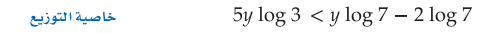 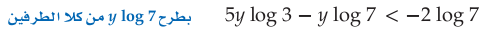 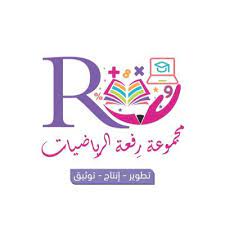 نحسب قيمة المقدار
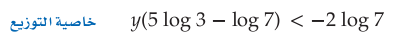 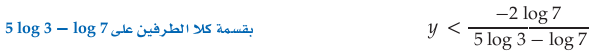 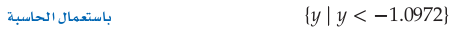 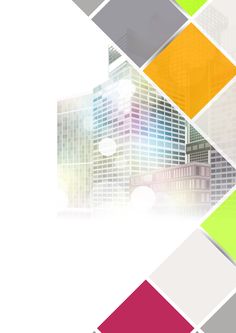 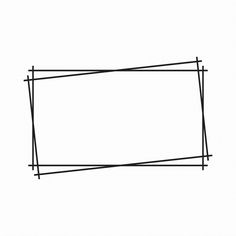 اللوغاريتمات العشرية
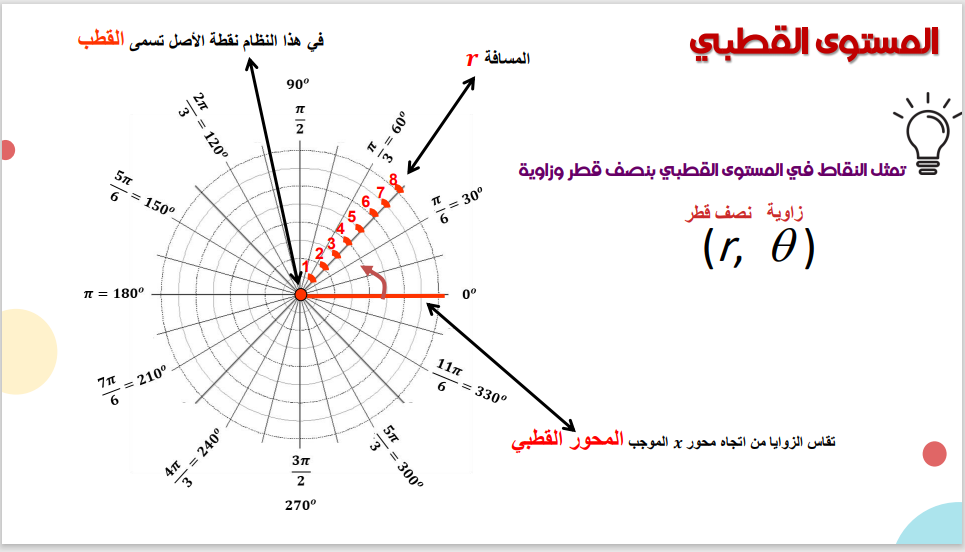 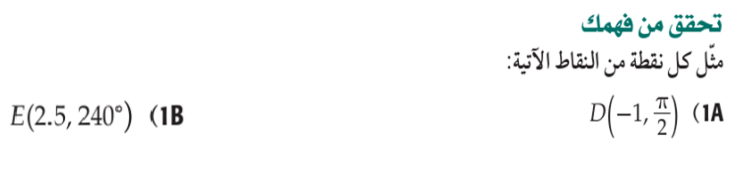 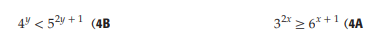 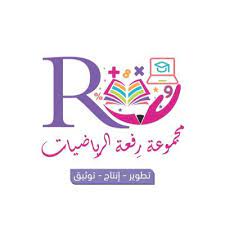 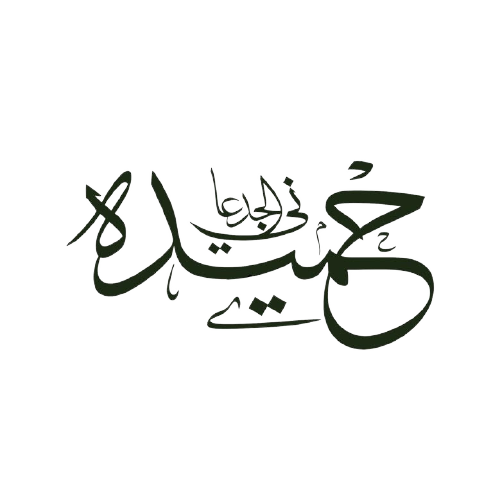 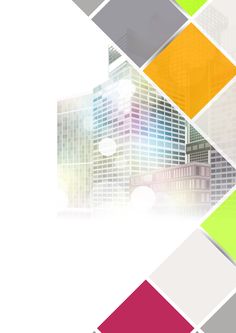 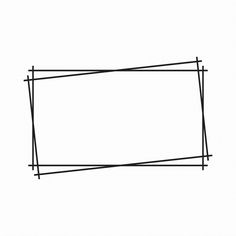 اللوغاريتمات العشرية
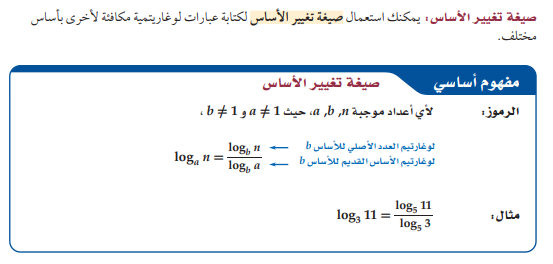 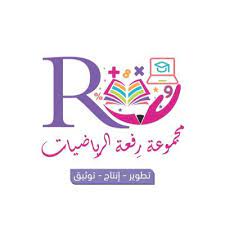 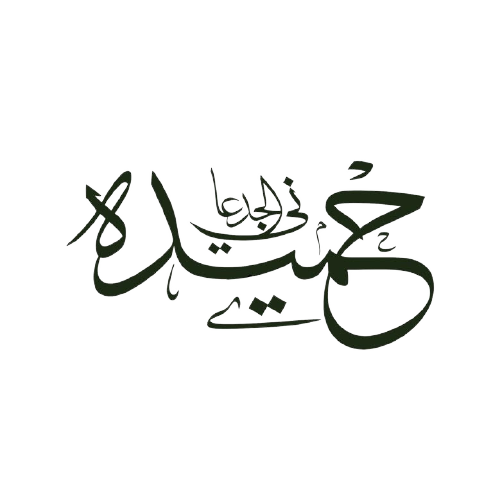 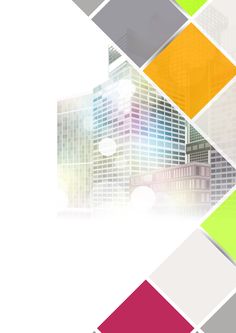 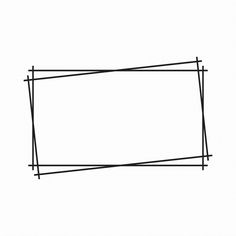 اللوغاريتمات العشرية
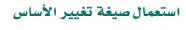 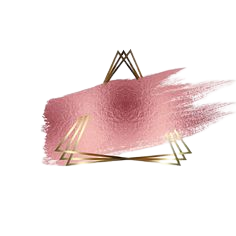 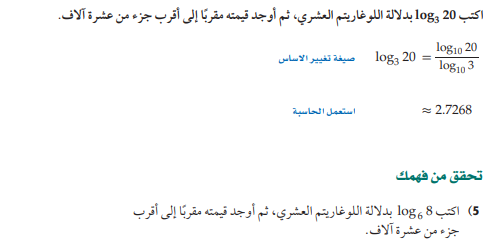 مثال :
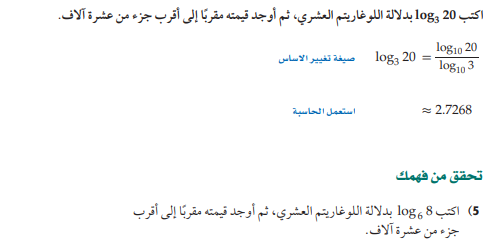 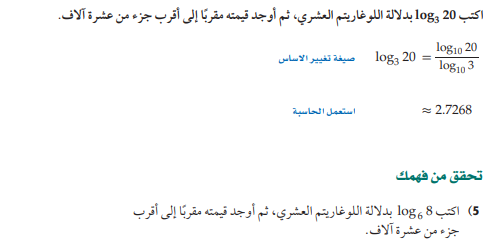 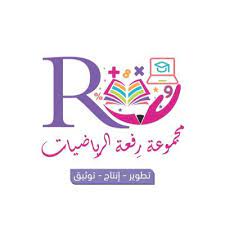 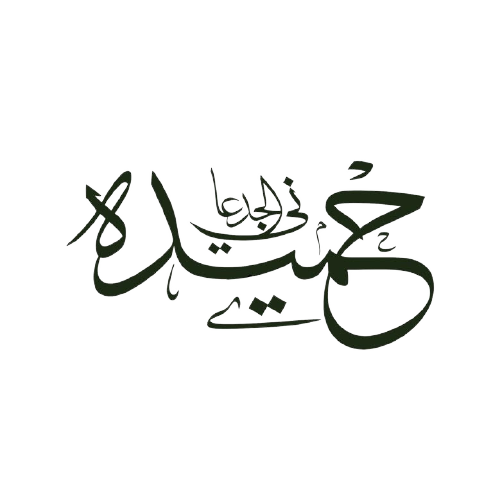 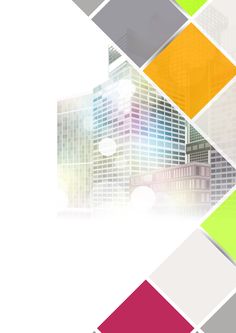 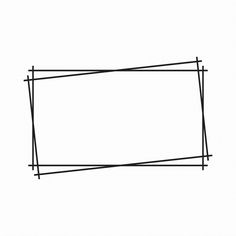 اللوغاريتمات العشرية
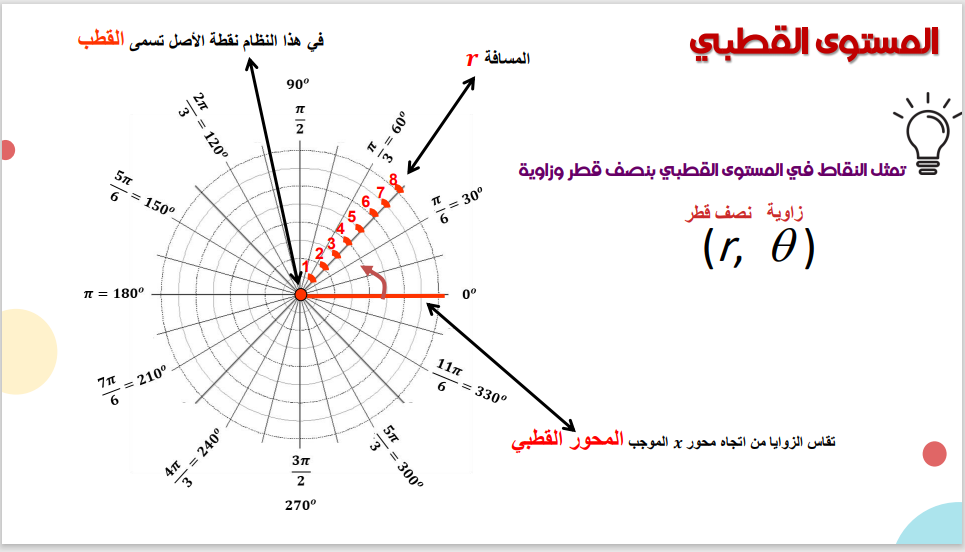 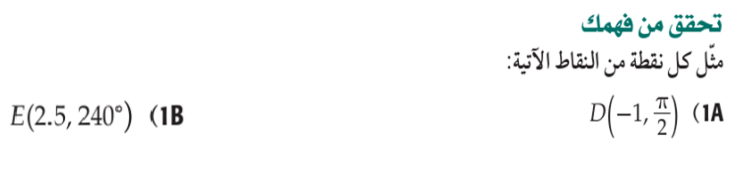 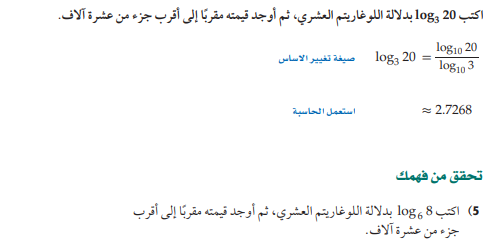 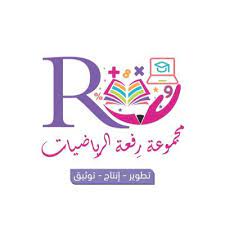 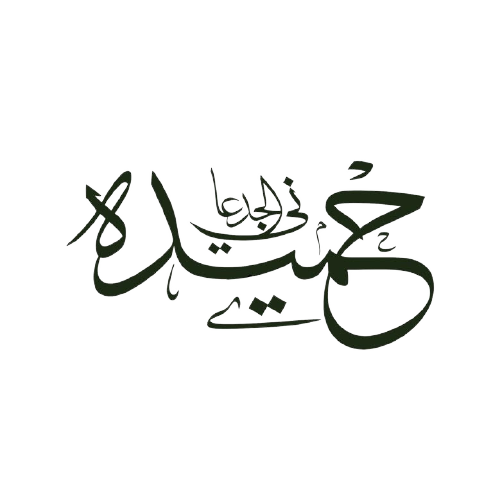 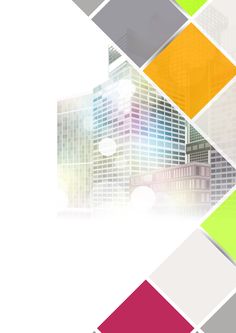 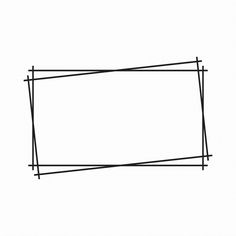 اللوغاريتمات العشرية
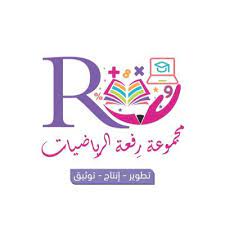 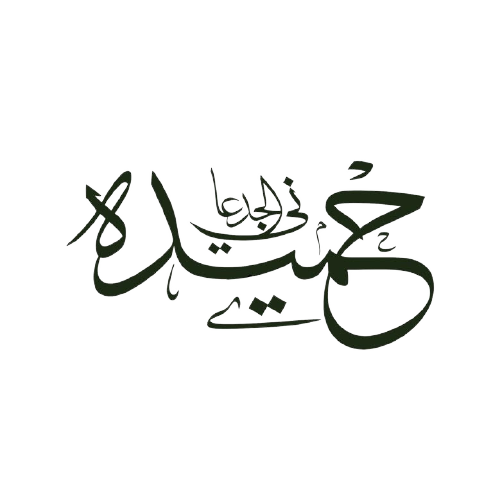 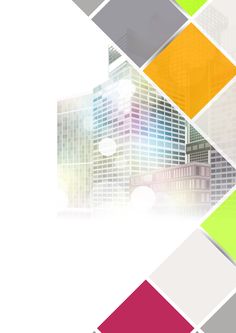 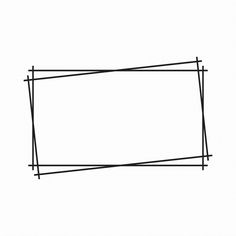 اللوغاريتمات العشرية
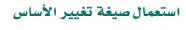 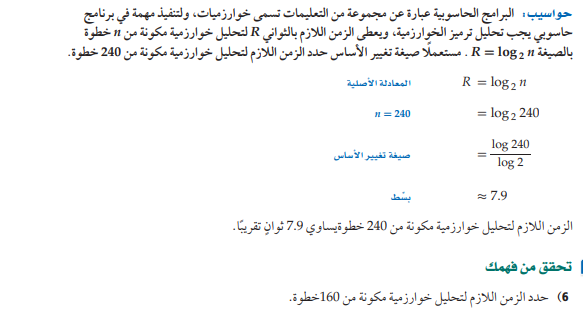 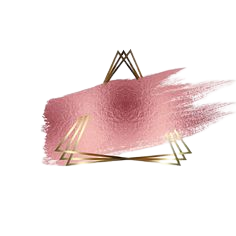 مثال :
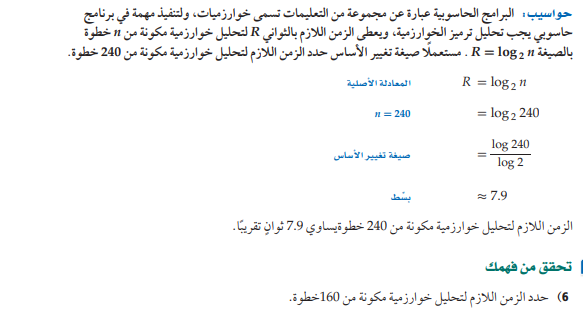 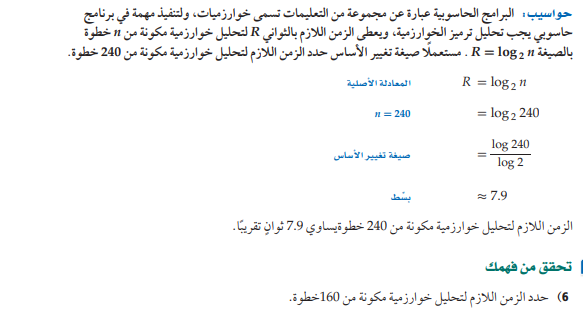 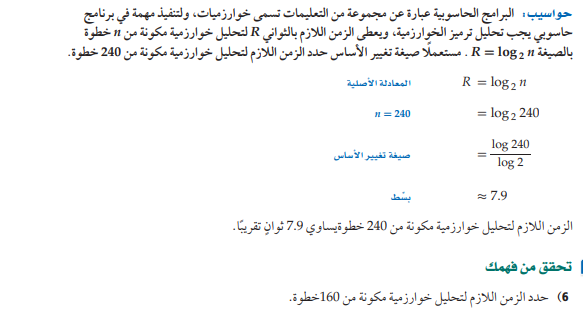 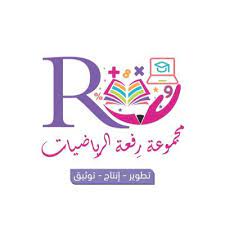 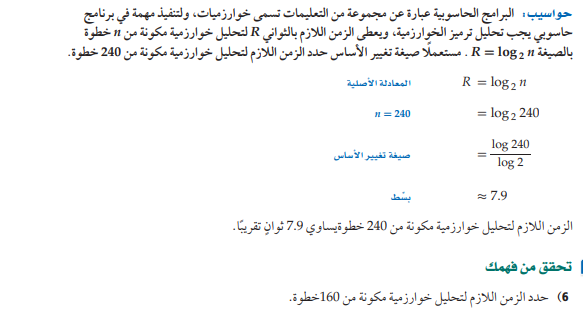 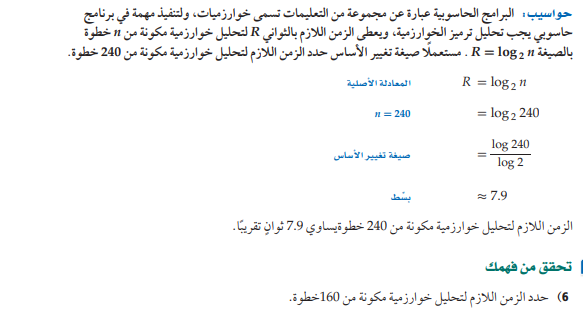 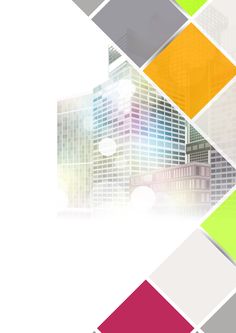 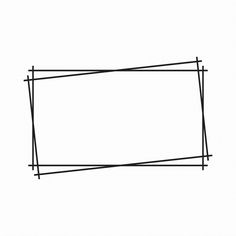 اللوغاريتمات العشرية
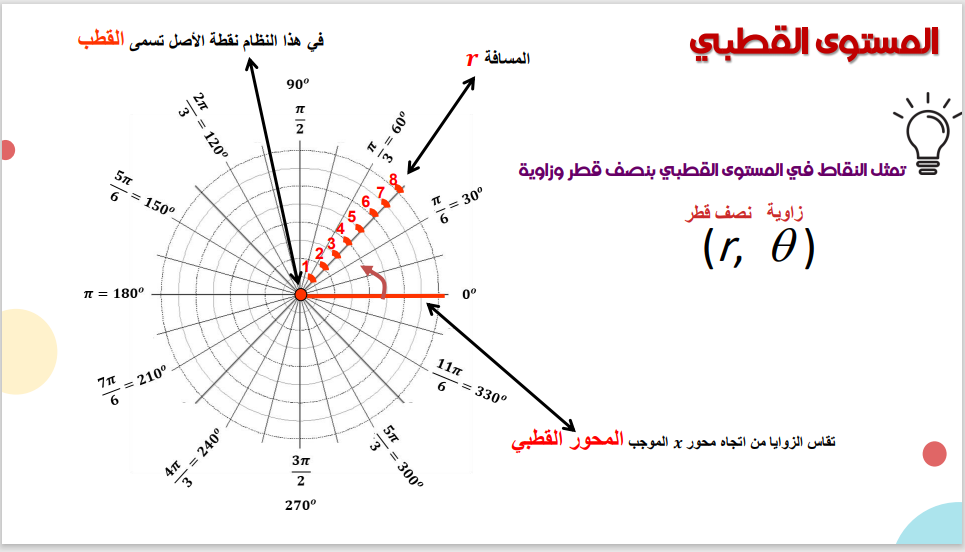 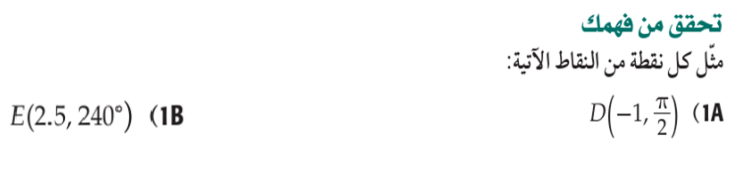 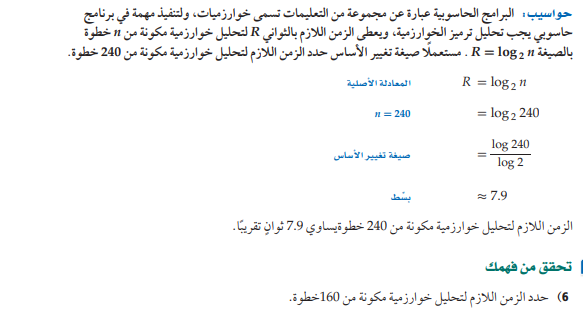 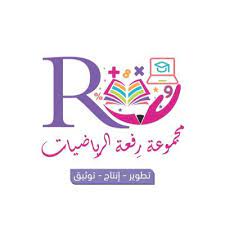 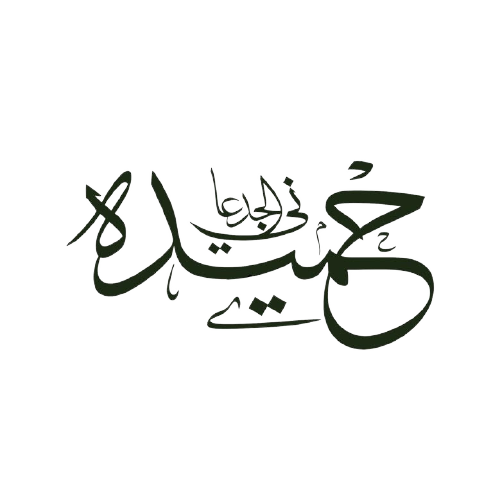 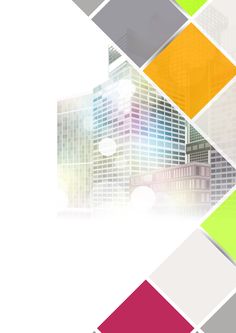 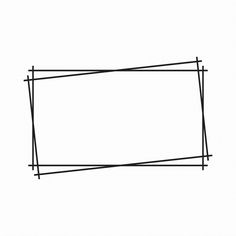 اللوغاريتمات العشرية
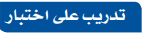 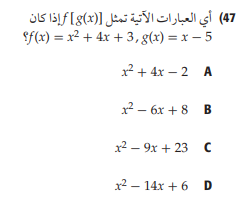 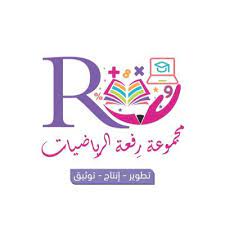 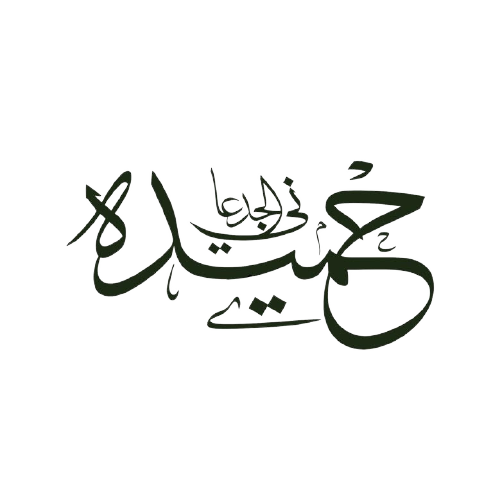 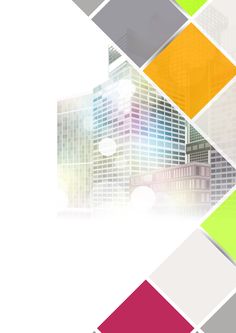 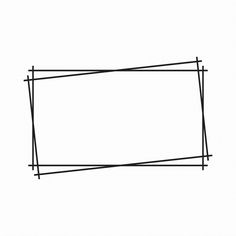 اللوغاريتمات العشرية
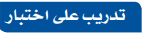 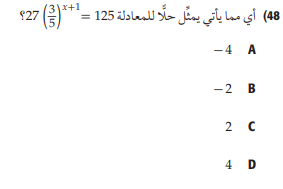 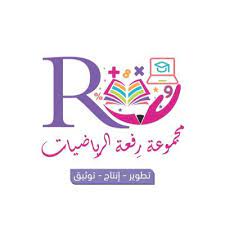 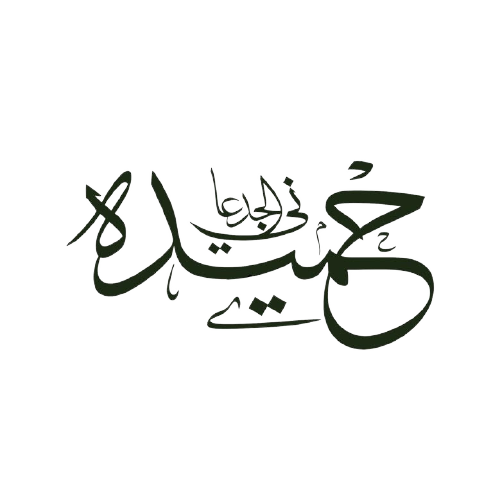 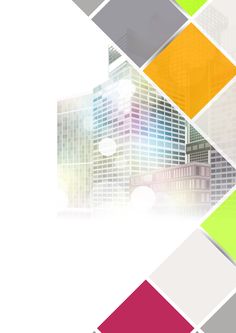 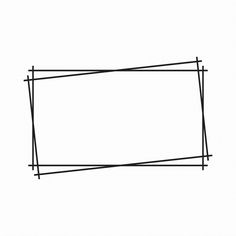 اللوغاريتمات العشرية
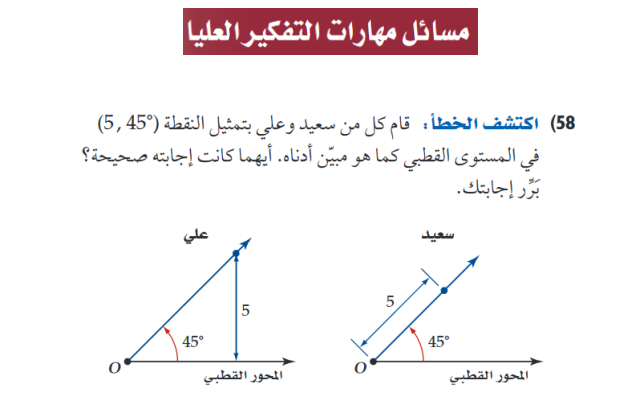 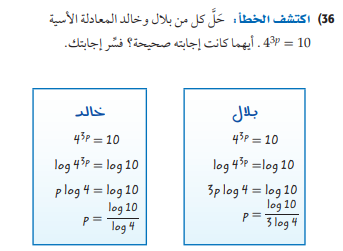 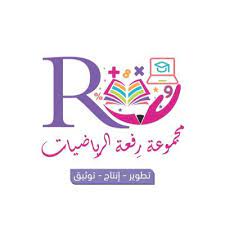 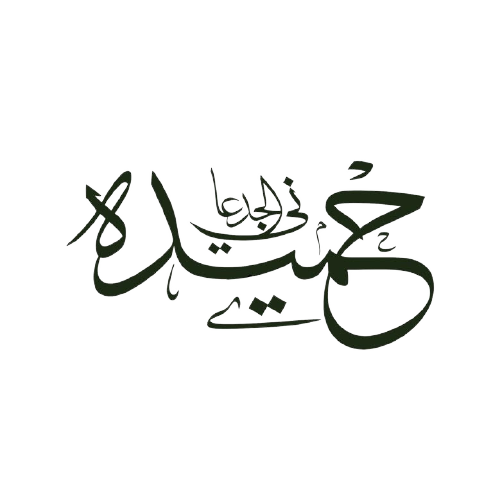 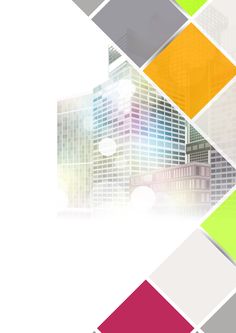 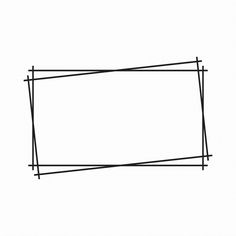 اللوغاريتمات العشرية
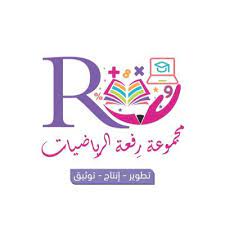 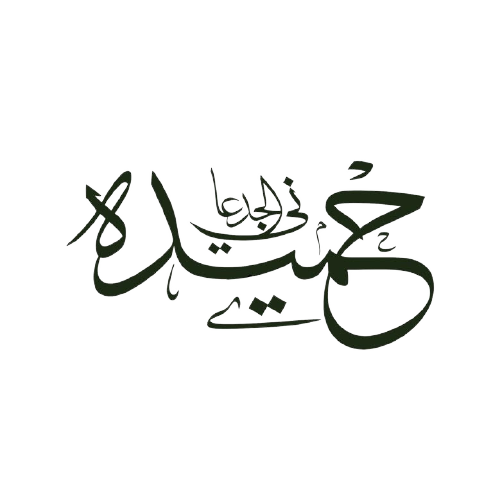